Figure 1. Vascular tumors and malformations (A) proliferating hemangioma, a benign tumor of infancy. (B) Extensive ...
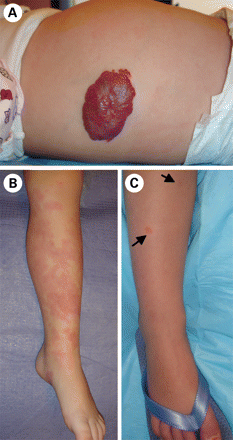 Hum Mol Genet, Volume 18, Issue R1, 15 April 2009, Pages R65–R74, https://doi.org/10.1093/hmg/ddp002
The content of this slide may be subject to copyright: please see the slide notes for details.
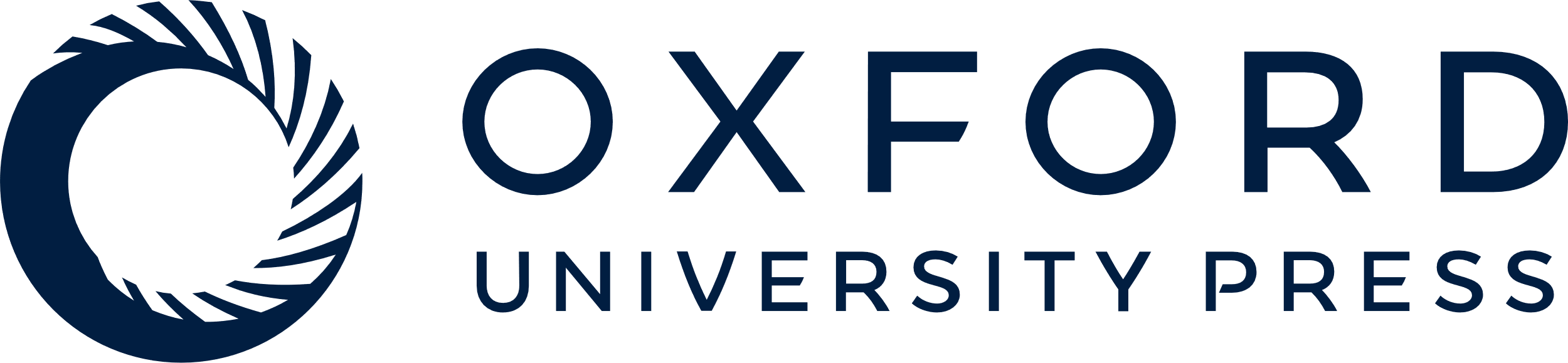 [Speaker Notes: Figure 1. Vascular tumors and malformations (A) proliferating hemangioma, a benign tumor of infancy. (B) Extensive sporadic CM, distinct from (C) small, multifocal CMs with pale halo, characteristic of CM–AVM.


Unless provided in the caption above, the following copyright applies to the content of this slide: © The Author 2009. Published by Oxford University Press. All rights reserved. For Permissions, please email: journals.permissions@oxfordjournals.org]
Figure 2. The many faces of venous anomalies. Identification of their genetic bases has helped distinguish between (A) ...
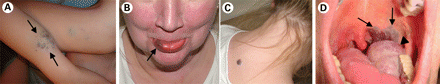 Hum Mol Genet, Volume 18, Issue R1, 15 April 2009, Pages R65–R74, https://doi.org/10.1093/hmg/ddp002
The content of this slide may be subject to copyright: please see the slide notes for details.
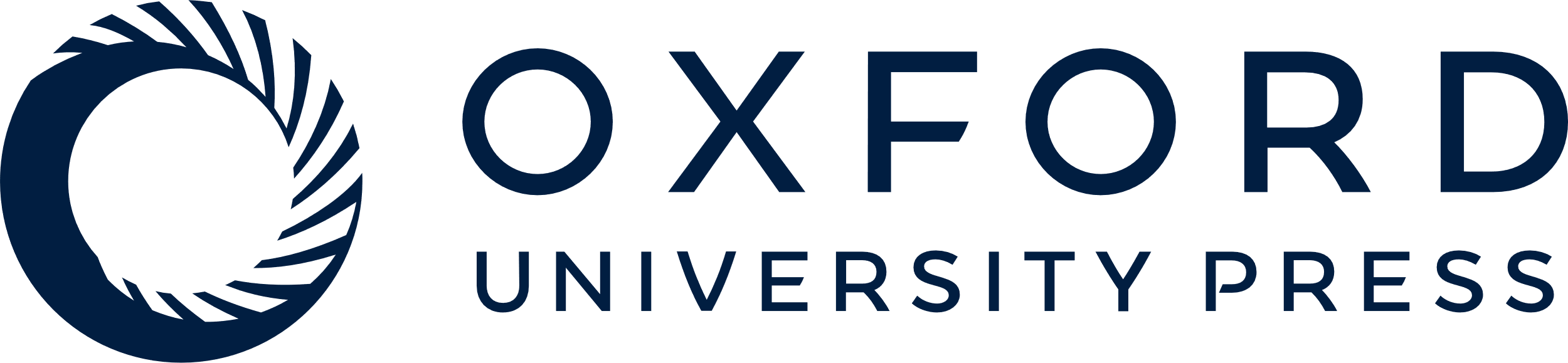 [Speaker Notes: Figure 2. The many faces of venous anomalies. Identification of their genetic bases has helped distinguish between (A) GVM, caused by loss-of-function of glomulin (GLMN), (B and C) VMCM, caused by inherited gain-of-function changes in TIE2/TEK, and (D) sporadic venous malformations, caused by somatic gain-of-function mutations in TIE2/TEK.


Unless provided in the caption above, the following copyright applies to the content of this slide: © The Author 2009. Published by Oxford University Press. All rights reserved. For Permissions, please email: journals.permissions@oxfordjournals.org]